Phase II Study Design in Oncology Drug Development
Wendy R. Parulekar MD FRCP
Senior Investigator, Canadian Cancer Trials Group;
Wei Tu PhD
Senior Biostatistician, Canadian Cancer Trials Group.
Disclosures
WP: Pfizer, Celgene, Hecht Foundation, CBCF, CIHR, AstraZeneca, TerSera, Roche, Novartis/AAA;

WT: None.
2
Learning objectives
To define the role of a phase II study in oncology drug development
To describe the statistical parameters that provide the framework and sample size for a phase II study 
To recognize and describe the objectives and design elements of commonly used randomized phase II designs
Roles of phase II study
Primary purpose of phase II clinical trials in cancer is to identify promising regimens to take forward to a larger phase III trial. Depending on specific settings, a phase II trial will:
 Assess efficacy;
 Determine optimal dosage balancing efficacy and safety;
 Evaluate safety and side effect;
 Explore biomarker and identify subgroups;
 Inform Phase 3 trial design.
4
Characteristics of phase II study
Moderate sample size: typically range from 30 to 200 patients, depending on disease stage and study design. 
Intermediate or surrogate endpoints: often use surrogate endpoints like tumor shrinkage to provide early indications of efficacy.
Relaxed statistical errors: allows for more relaxed type I and type II error rates to achieve a feasible sample size.
Moderate duration: typically lasts from a few months to a few years. 
Flexible design: employs a range of designs tailored to the research question and available resources.
5
Overview of phase II study design
6
Adapted from Brown, S. R., et al. "Designing phase II trials in cancer: a systematic review and guidance." British journal of cancer 105.2 (2011): 194-199.
Overview of phase II study design (continued)
7
Adapted from Brown, S. R., et al. "Designing phase II trials in cancer: a systematic review and guidance." British journal of cancer 105.2 (2011): 194-199.
Randomization: PROs and CONs
Includes platform design where patients were assigned to each cohort/substudies based on biomarker since each cohort can be viewed as a single arm study.
8
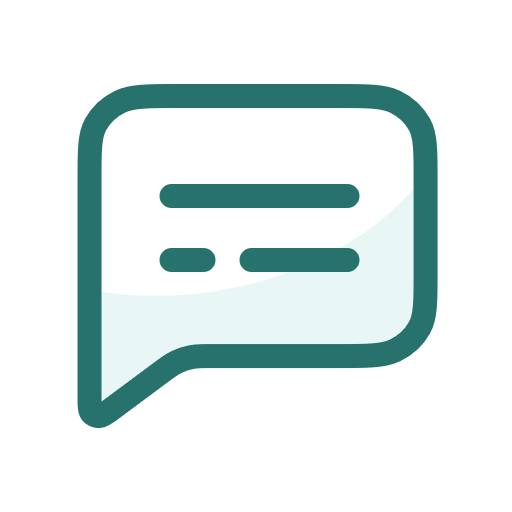 What key factors should be considered when picking one of these 4 designs?
ⓘ Start presenting to display the poll results on this slide.
9
Randomization: yay or nay
10
Grayling, Michael J., et al. "A review of perspectives on the use of randomization in phase II oncology trials." JNCI: Journal of the National Cancer Institute 111.12 (2019): 1255-1262
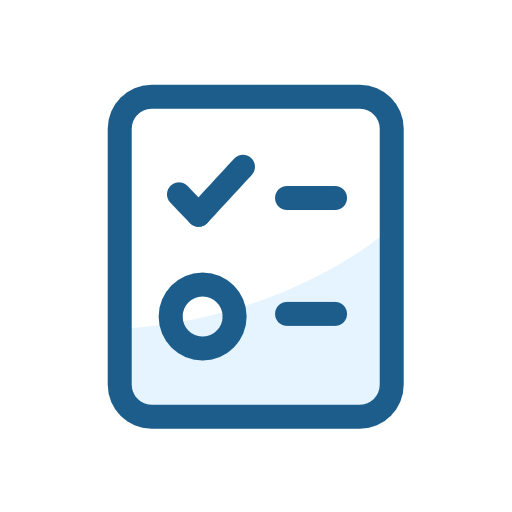 Which design do you think is mostly used for phase 2 trials?
ⓘ Start presenting to display the poll results on this slide.
11
Systematic review of phase II oncology trials
Based on 557 phase II and phase II/III oncology clinical trials published from 2010-2015.
More than half  (57%) used single-arm design, and 21% used randomized comparative design. 
For single arm design, ORR is the most common endpoint (41%); for randomized comparative design, PFS is the most common (40%). 
Sample size is smallest for single-arm design while largest for randomized comparative design. 
Randomized comparative design has a lower positive result rate than other designs (28% vs 70%+).
12
Grayling, Michael J., et al. "A review of perspectives on the use of randomization in phase II oncology trials." JNCI: Journal of the National Cancer Institute 111.12 (2019): 1255-1262
Example: single arm single stage (HN10)
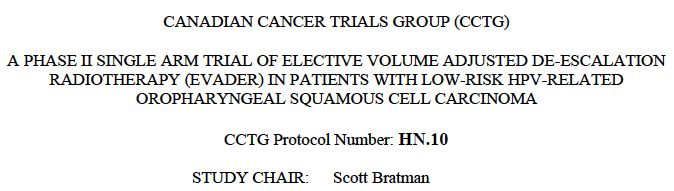 Primary endpoint: 2 year EFS rate (binary). 
Hypotheses: H0, 2 year EFS </= 85%; HA, 2 year EFS > 85%. Non-inferiority margin 6%. 
Statistical parameters: one-sided alpha 0.1, power 80%. 
Sample size: 100
Triger for analysis: 304.7 person-years of follow up
Go/no go decision: H0 rejected if observed 2 year EFS rate higher than 88.85% or less than 18 EFS events. 
Status: final analysis done and primary publication pending.
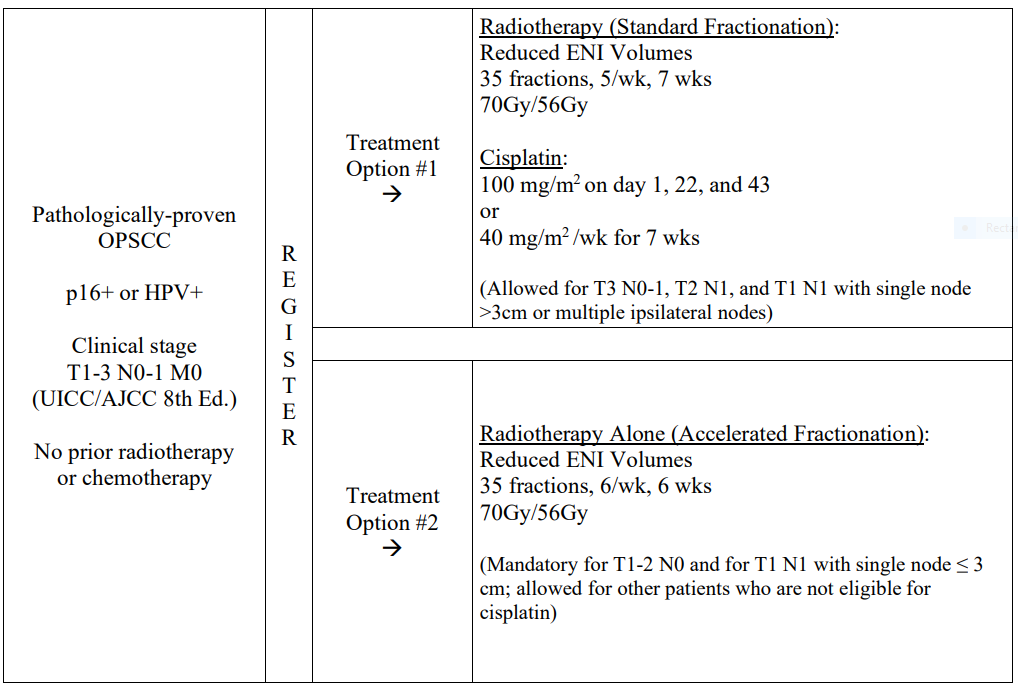 13
Example: single arm two stages (IND.182)
Primary endpoint: Objective response using standard criteria for non-Hodgkin lymphoma.
Hypotheses: H0: ORR </= 5%; HA: ORR >/= 20%.
Statistical parameters: one-sided alpha 0.12, power 89%. 
Sample size: first stage 15, continue if at least one response; second stage additional 10. 
Go/no go decision: H0 rejected if at least 3 responses among 25 patients. 
Result: first stage 17 eligible patients, 15 evaluable for response. No responses seen – study stopped. No convincing pharmacodynamic evidence of antiangiogenic activity
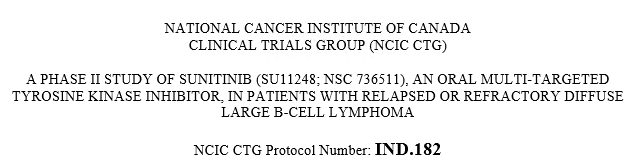 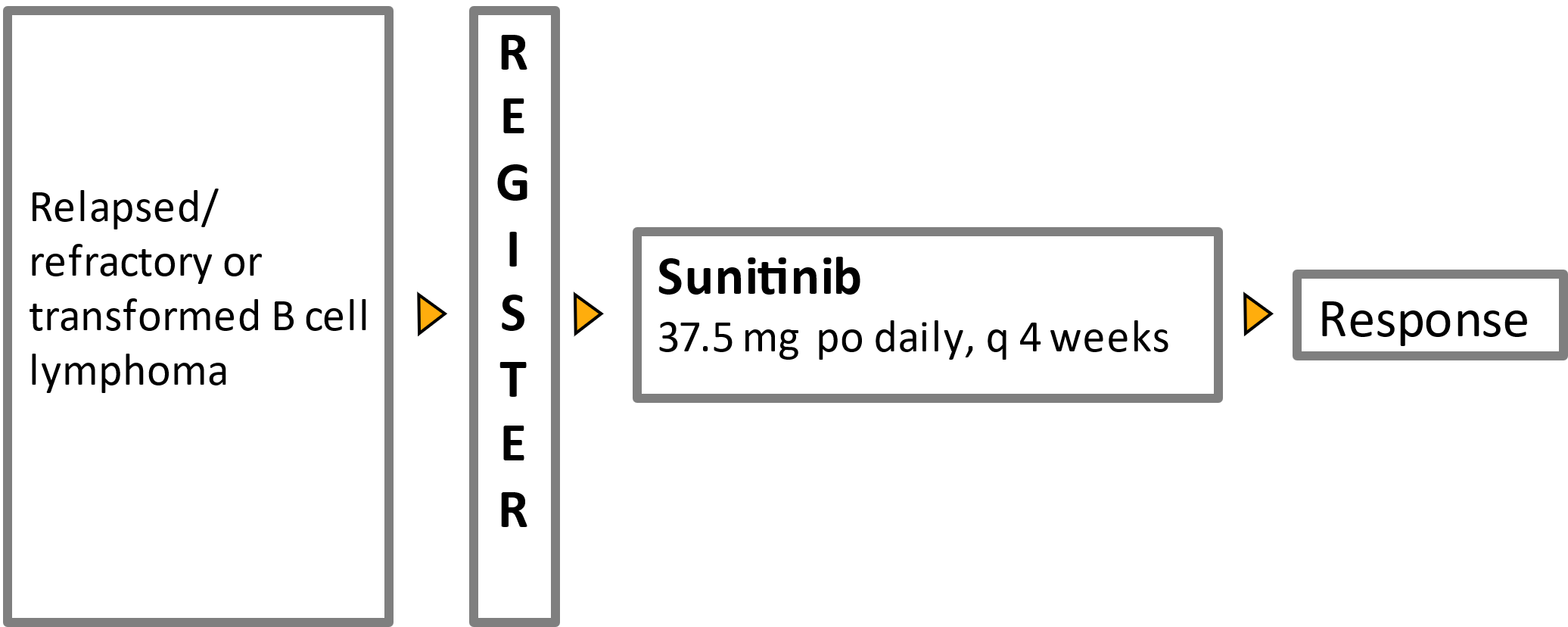 Buckstein, Rena, et al. "Sunitinib in relapsed or refractory diffuse large B-cell lymphoma: a clinical and pharmacodynamic phase II multicenter study of the NCIC Clinical Trials Group." Leukemia & Lymphoma 52.5 (2011): 833-841
14
Example: randomized to multiple experiment arms (IND.163)
Primary endpoint: objective response or lack of early (< 8 weeks) progression 
Hypotheses: H0: ORR </= 5% and early progression rate >/= 60%; HA: ORR >/= 20% or early progression rate </=40%.
Statistical parameters: two-sided alpha 0.1, power 93%. 
Sample size: stage 1, 15 patients randomized to each arm; if no response or more than 10 early progression, stop; otherwise, stage 2 adds another 15 patients randomized to open arm. 
Go/no go decision: H0 rejected if at least 4 response or less than 13 early progressions among 30 patients. 
Result: weekly schedule: no response and 11 early progression, stopped at stage 1; daily schedule: 4/30 responses (ORR = 12%).
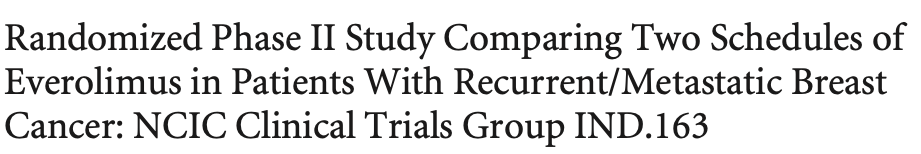 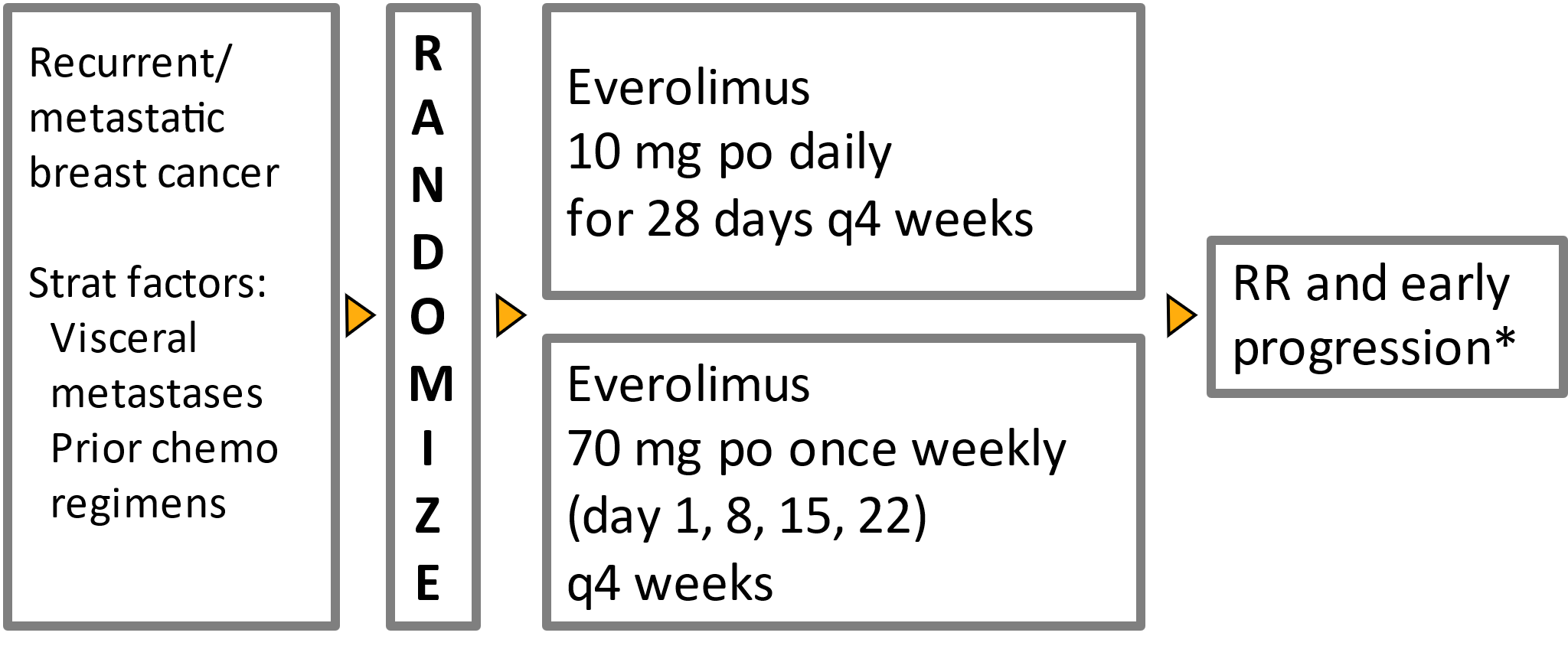 Ellard, Susan L., et al. "Randomized phase II study comparing two schedules of everolimus in patients with recurrent/metastatic breast cancer: NCIC Clinical Trials Group IND. 163." Journal of Clinical Oncology 27.27 (2009): 4536-4541.
15
Example: Randomization including control arm with no formal comparison (IND.165)
Primary endpoint: Proportion of patients with PSA decline > 50% from baseline Hypotheses: H0: experimental arm PSA response </= 40%; HA: PSA response >/= 60%.
Statistical parameters: one-sided alpha 0.1, power 90%. 
Sample size: 40 patients each arm. Total = 80.  
Go/no go decision: H0 rejected if 20 or more responses seen in experimental arm. 
Result: Docetaxel + Prednisone: 54% (90% CI 39.8-67.1); Docetaxel+ Prednisone + OGX 011: 58% (90% CI 43.3-70.8).
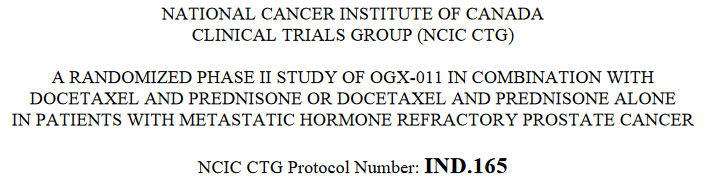 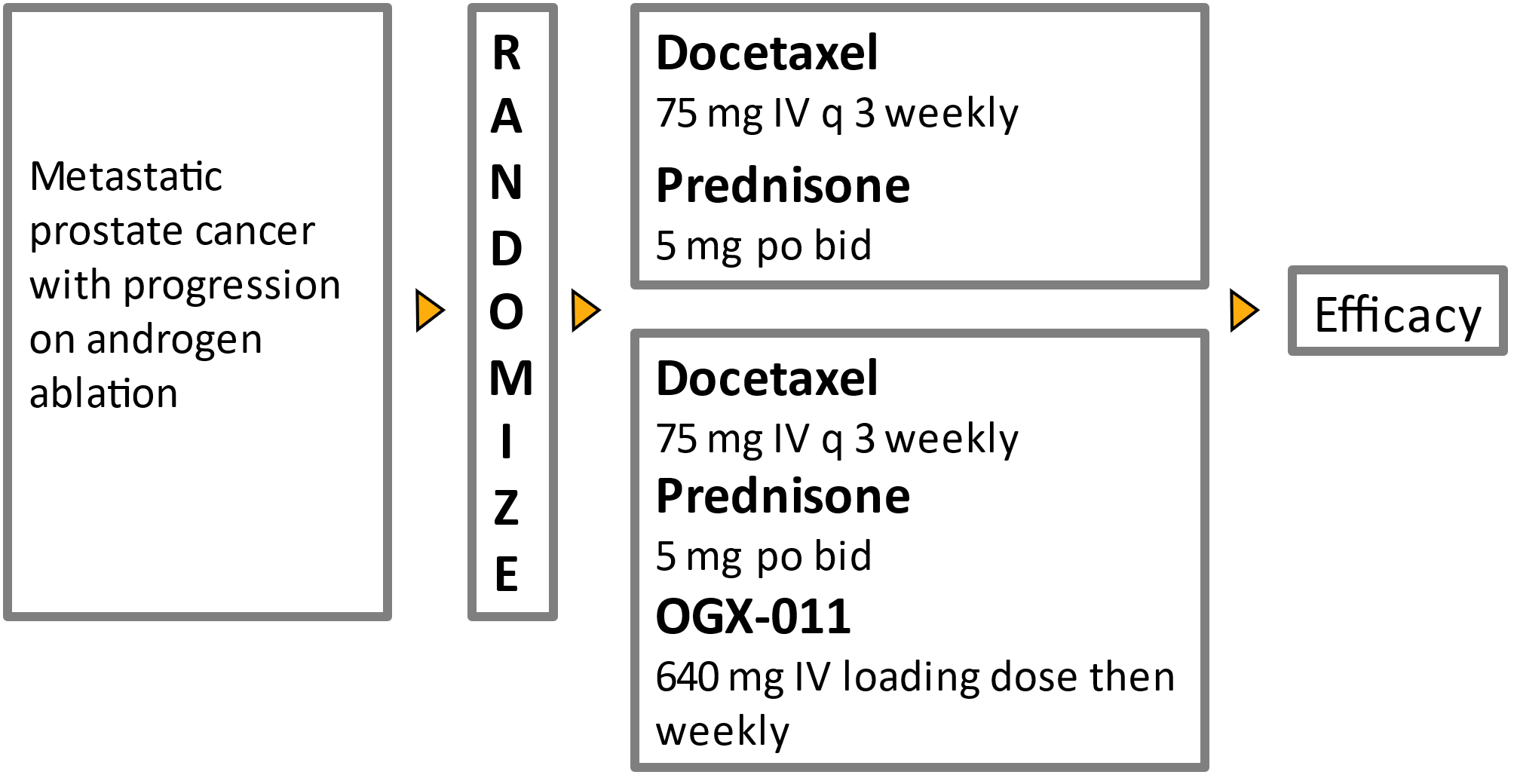 Chi, Kim N., et al. "Randomized phase II study of docetaxel and prednisone with or without OGX-011 in patients with metastatic castration-resistant prostate cancer." Journal of clinical oncology 28.27 (2010): 4247-4254.
16
Example: Randomization including control arm with no formal comparison (IND.165)
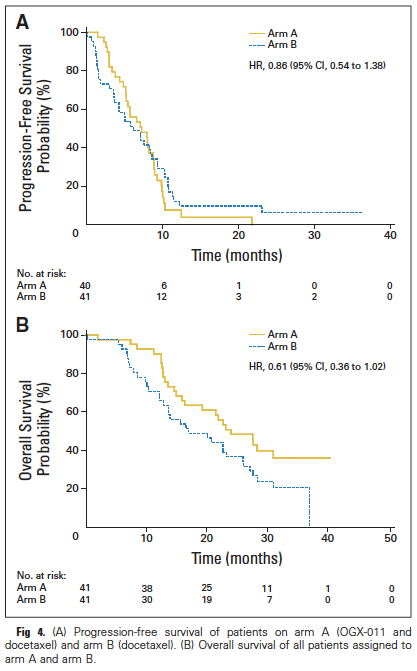 17
Example: Randomization including control arm with formal comparison (IND.209)
Primary endpoint: Proportion of patients lack of progressive disease (LPD) at 12 weeks.
Hypotheses: H0: LPD = 20%; HA: LPD = 50%.
Statistical parameters: two-sided alpha 0.1, power 90%. 
Sample size: 40 patients each arm. Total = 80.  
Go/no go decision: H0 rejected if p value smaller than 0.1. 
Result: 12-week LPD rate was 61% (Arm A experimental) and 52.4% (Arm B control) p=0.51 (not statistically significant).
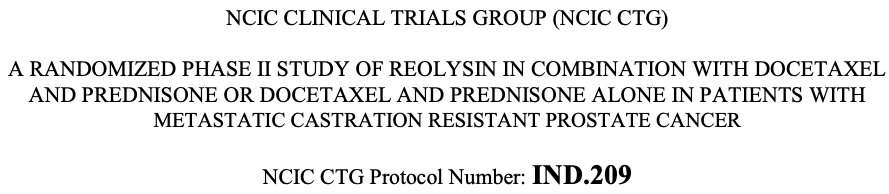 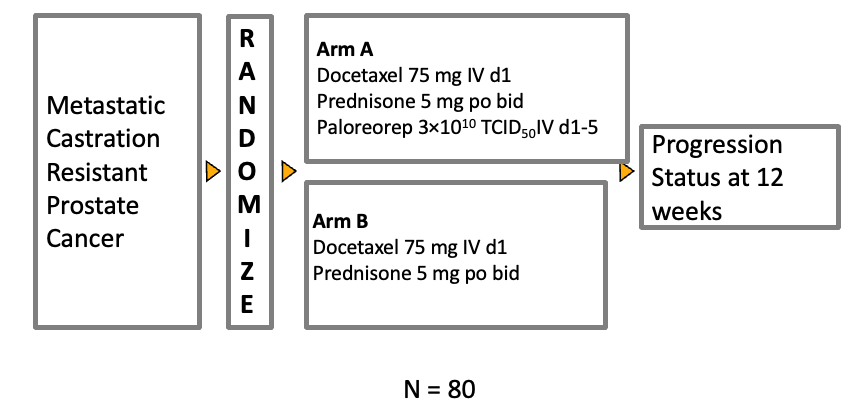 Eigl, Bernhard Josef, et al. "A randomized phase II study of pelareorep and docetaxel or docetaxel alone in men with metastatic castration resistant prostate cancer: CCTG study IND 209." Oncotarget 9.8 (2018): 8155.
18
Example: Randomization including control arm with formal comparison (IND.209)
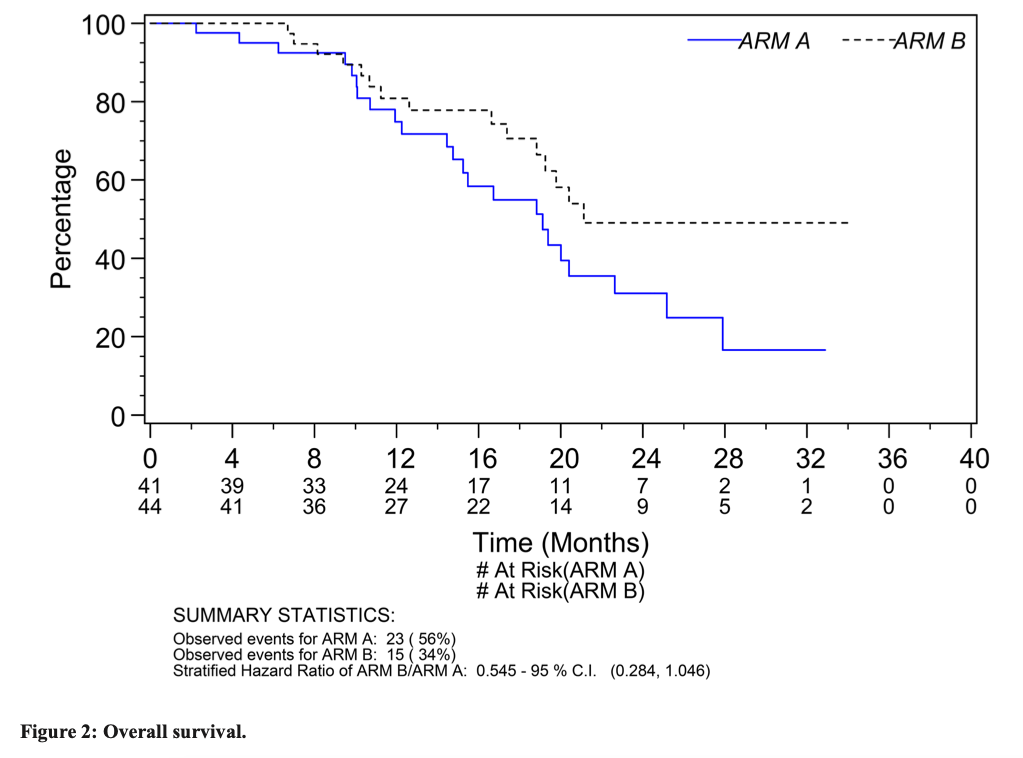 No survival benefit observed.
19
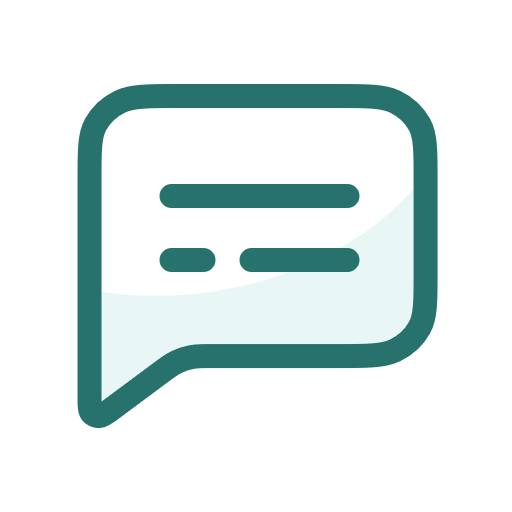 Any other questions?
ⓘ Start presenting to display the poll results on this slide.
20